The Children’s Institute: The Day School
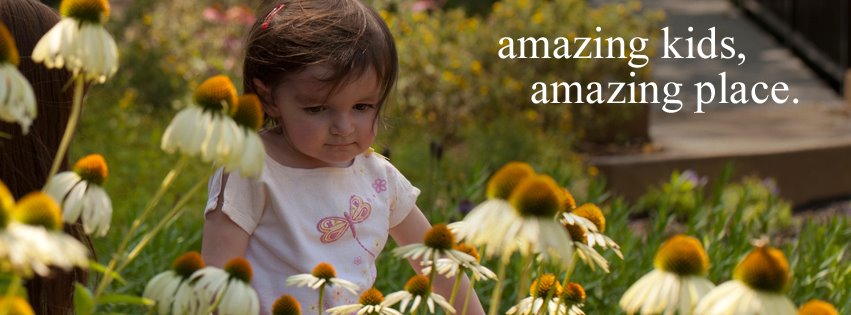 Investment Opportunities
Overview
A Description 

Outside the Classroom

Investing
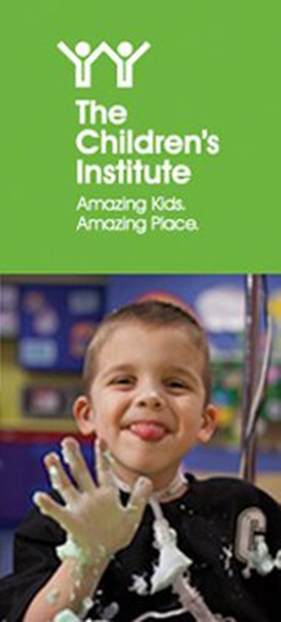 A Description: General Information
Approved Private School licensed by Pennsylvania Bureau of Private Academic Schools and Pennsylvania Department of Education, Bureau of Special Education
Educates students ages 5-21 with multiple disabilities or autism 
Values
Compassion
Integrity
Excellence
Innovation
Teamwork and Collaboration
Fun
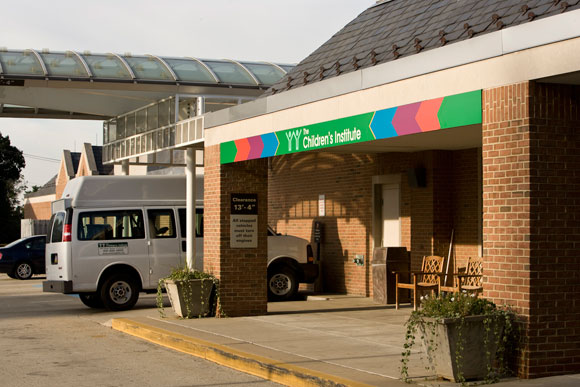 A Description: The Students
Autism 
Defined: Range of neurodevelopment disorders causing social and communication difficulties and restrictive behaviors

Multiple Disabilities 
Defined:  Two or more combinations of physical, cognitive and/or communicative impairments causing extreme educational problems (mental retardation-blindness, mental retardation-orthopedic impairment )

http://www.projectidealonline.org/multipleDisabilities.php 
http://www.ninds.nih.gov/disorders/autism/detail_autism.htm
A Description: Services
Speech Therapy
Augmentative communication
Occupational therapy
Physical therapy
School nursing services
Psychological services
Social work services
Visual consultation 
Dietary services
GymBop- combination of music and gym class to create motivation for therapies
Applied Behavior Analysis- improvement of social behavior to increase the well-being of autistic students
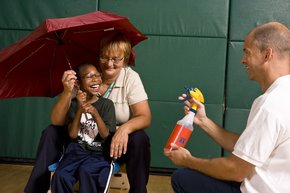 A Description: Facilities
Gymnasium
Swimming pool
Library 
Sensory Room
Multipurpose Room
Classrooms for students with autism:
No florescent lights 
Designed to eliminate distractions and annoyances
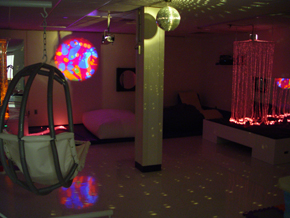 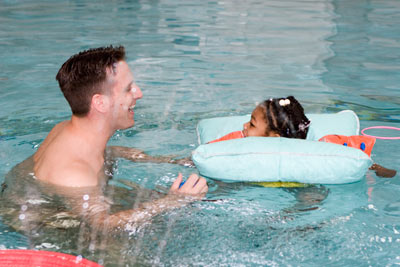 Outside the Classroom
Growing Families Through Adoption

Lose the Training Wheels Camp

Grand Rounds

Camp Success
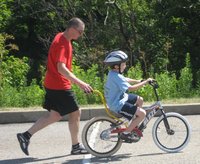 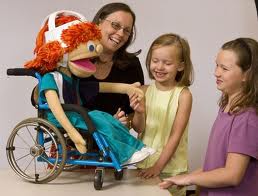 Investing: Why Give?
Support children with special needs

Serve your community

Grow your business

Receive tax deductions and other benefits
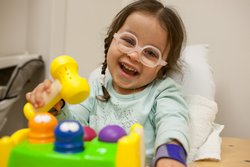 Investing: Gifts
Cash Gifts
Tax deductible
Matching Gifts
Employers match or double employees’ donations
In-kind Donations
Tangible item or product to use or sell
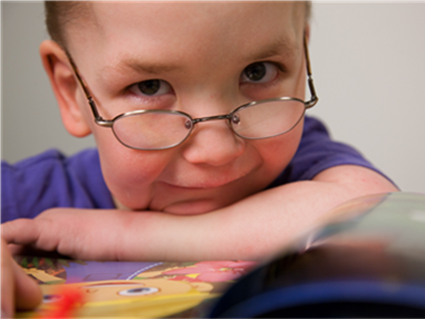 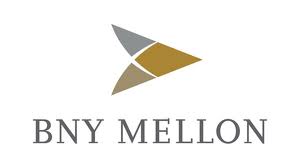 Investing: Cause Marketing
Grow your company while supporting the Day School
An “effective way” to raise profits and help the community*
Become known and appreciated for your help
Acknowledgment in Amazing Kids newsletter
Naming opportunities
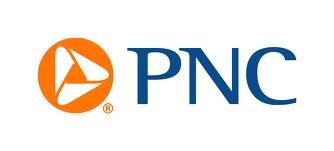 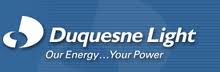 *(see 2008 Cone Cause Evolution Study, 2008 Edelman goodpurpose™ Consumer Study, 2008 Barkley Cause Survey, 2009 Cone, Inc. Consumer Environmental Survey, 2009 Edelman goodpurpose™ Consumer Study, 2009 Barkley Cause Survey).
Investing: Sponsorship
Recognition on signs, product samplings and logo display at events

Opportunities
Growing Families Through Adoption
Lose the Training Wheels Camp
Grand Rounds
Camp Success 
Kids on the Block
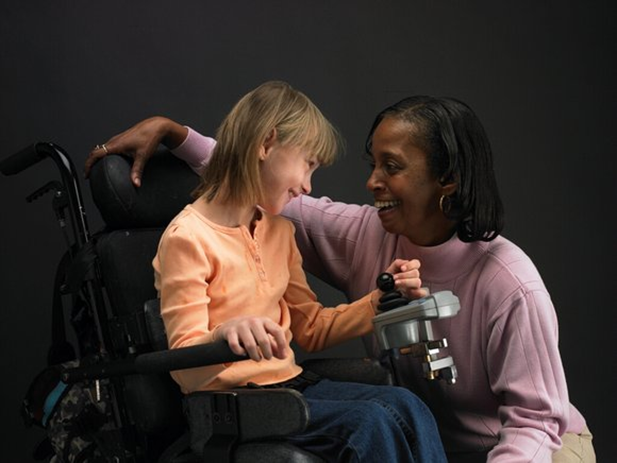 Investing: Other Gifts
Anyone Can Give


Give You Income


Protect Your Assets
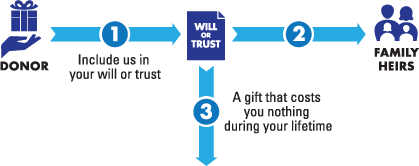 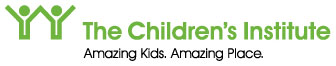 Summary
The Children’s Institute: Day School…

 Educates students with autism and multiple disabilities in a modern school with caring professionals

Contributes to the community

Needs your help to continue supporting these special students and their communities!